New HR Educator Effectiveness Field Organization
Spring 2019
1
[Speaker Notes: This webinar was created to support districts for the 2020-21 school year but is helpful information as districts determine their local evaluation system data collection system needs.]
Understanding the “What”
Changes will be phased in to the Educator Effectiveness ratings Staff Profile file layout in the HR collection for teachers, principals, and Special Services Providers in 2019-20 and more significant changes in 2020-21. 
These changes may require modifications to local data collection systems.
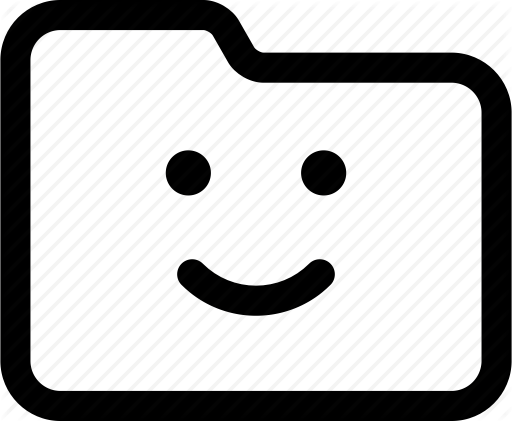 2
Understanding the “Why”
By collecting Quality Standard and Overall Effectiveness ratings separately across these three groups, 
Districts will have the opportunity to report more accurate data, specifically teacher and SSP groups, as it relates to evaluation ratings. 
CDE will have an opportunity to differentiate these groups for reporting purposes at the state level. 
CDE will be able to report more accurate ratings in the Educator Effectiveness Metrics, released annually.
3
Understanding What Has Changed
All districts and BOCES must report ratings for teachers, principals, and special service providers (SSPs) on each Quality Standard. Changes to these Standards are reflected in the chart below:
4
Summary of Staff Profile Timeline and Changes
Reporting Year HR 2018-19 (this past year, for reference)
Teacher and SSP data reported together in 7 fields
Principal data reported in 8 fields
Reporting Year HR 2019-20 (NO change in the file layout)
Teacher and SSP data reported together in 7 fields, BUT QS 5 IS FILLED WITH 00 FOR TEACHERS
No changes to SSP reporting
No changes to Principal reporting
Reporting Year HR 2020-21 (NEW file layout)
Teachers and SSPs reported separately
6 fields for Teachers, 6 fields for SSPs
Principals reported in 6 fields
Original QS 6 for Teachers and original QS 7 for Principals now referred to as Measures of Student Learning (MSL); Original QS 6 for SSPs now referred to as Measures of Student Outcomes (MSO)
Staff Profile Layout Changes and Timeline
[Speaker Notes: For evaluations conducted in 2018-2019 and reported in HR 2019-2020, there is no change to the file layout, but the way teacher data are reported is different. 
For evaluations conducted in 2019-2020 and reported in HR 2020-2021, the file layout changes to reflect the updates to the educator quality standards approved by the state board.]
2020-2021 Staff Profile Layout: Teachers
[Speaker Notes: Fields highlighted in yellow in the staff profile layout are new fields to the collection.]
2020-2021 Staff Profile Layout: SSPs
2020-2021 Staff Profile Layout: Principals
Questions?
For questions regarding the revised Teacher, Principal, or Special Services Provider Standards, please contact the Educator Effectiveness Office at:  
Educator_Effectiveness@cde.state.co.us 

For questions regarding the completion of these revised fields in the HR collection, please contact Carolyn Haug, Molly Gold, or Annette Severson at: 
Haug_C@cde.state.co.us
Gold_M@cde.state.co.us
Severson_A@cde.state.co.us
10